Дислокация сети торговли, общественного питания и бытового обслуживания населения Слонимского района на 1 января 2023 г.
Количество магазинов и
павильонов  –   486  (41,3 тыс. м2)

Количество общедоступных объектов общественного питания – 50 (2244 мест)

Количество объектов бытового
обслуживания населения  – 189

Автомагазины – 9:
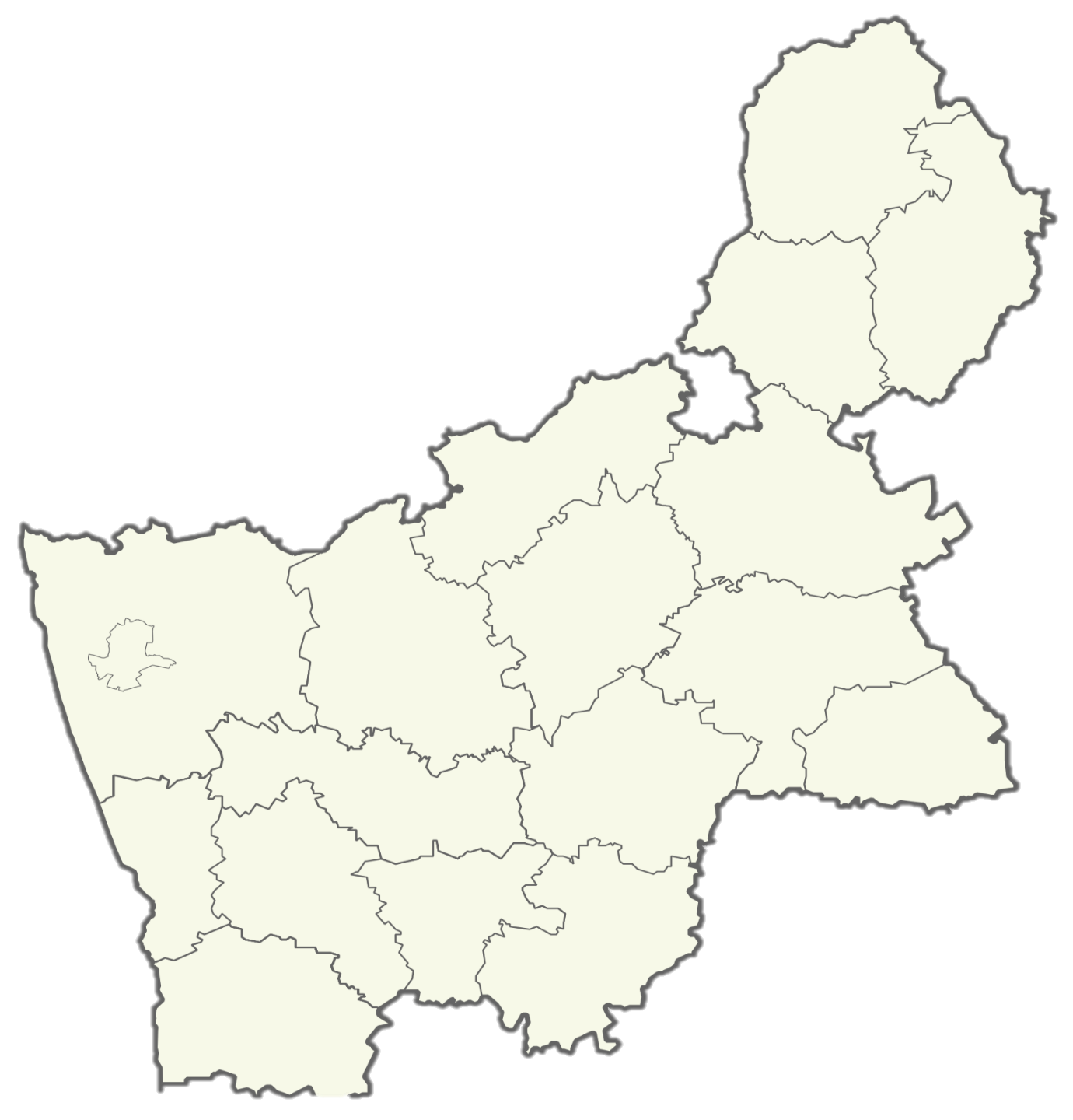 Островецкий
За январь-декабрь 2022
в районе изменилось количество:

торговых объектов – увеличилось на 14; 

        торговая площадь – увеличилась на 1,6 тыс. м2; 

общедоступных объектов
общественного питания – 
– увеличилось на 3,

        мест  –  увеличилось на 140;

объектов бытового обслуживания
населения – увеличилось на 1;
Сморгонский
Ошмянский
Вороновский
Ивьевский
Лидский
Гродненский
Новогрудский
Щучинский
Гродно
Мостовский
Кореличский
Дятловский
Берестовицкий
Зельвенский
486
50
Волковысский
Слонимский
189
9
Свислочский